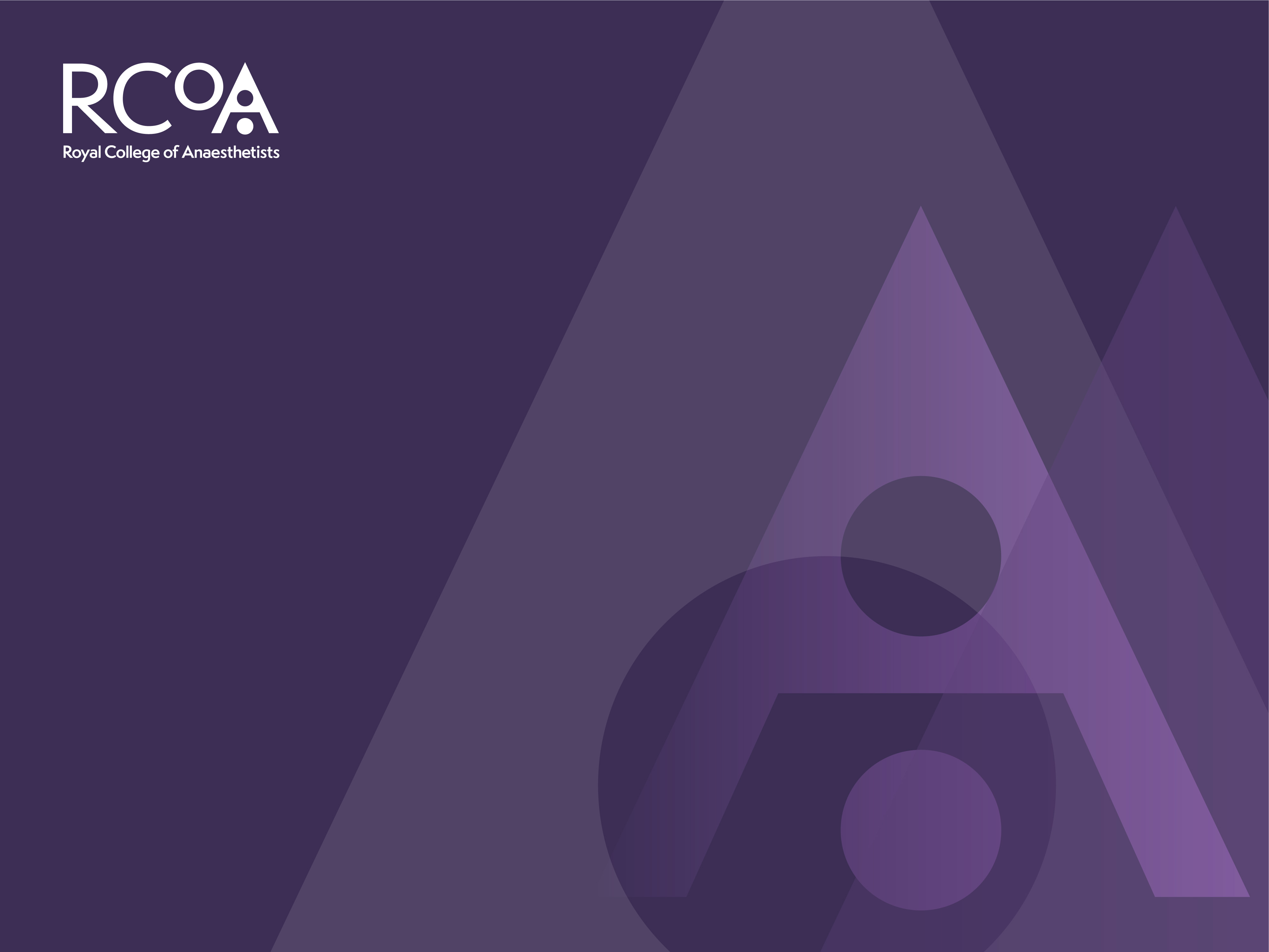 Virtual case - HarryApparent refusal in a 12-year-old boy
Harry – preop visit
Harry is 12 years old and is on your emergency list. He has severe chronic constipation due to colonic dysmotility and now has a colostomy. Unfortunately his stoma is prolapsed and he’s come in for a stoma revision. He’s otherwise well and has had multiple previous anaesthetics with no complications, although he’s been noted to be anxious and tricky to cannulate. When you go to see him preoperatively he’s crying and says he doesn’t want the operation. He wants to go home. His parents are keen for the operation to go ahead.
 
What are your options?
What are you going to do?
Q. Is this a competent refusal of surgery? How would you decide?
Harry – more information
You kneel next to Harry’s bed and talk to him about why he is worried and what he understands about his stoma. He says it’s uncomfortable when his stoma comes out and he gets embarrassed about it. He wants it to stay in and knows it needs to be fixed but he hates having anaesthetics. According to his mother, he’s had lots before and has never liked it but has found them particularly hard since he was held down for one when they were on holiday and he needed a manual disimpaction. His brother, with whom he shares a bedroom, has been winding him up by telling him that you’ll do the same this time and Harry has been having nightmares.
Harry
Q. Is this a competent refusal of surgery?
A. No, Harry is not refusing the surgery itself (he seems to understand and accept that he should have surgery) but he is just very anxious about having a GA. He needs help to overcome his procedural anxiety and achieve his (and everyone else’s) ultimate goal of fixing his stoma.
 
What are your options?
What are you going to do?
Harry
You reassure Harry that you won’t hold him down and won’t do anything that he doesn’t agree to, or at least that you will warn him if you do have to. He still looks a bit suspicious but he is no longer crying and is much calmer. You advise him and his family that you think a midazolam premed would be helpful but Harry refuses, saying that he had that last time and it was disgusting. He agrees to having a gas induction and promises to be good; he says he’s going to try to blow up the balloon so much that it pops.
Harry – in the anaesthetic room
When Harry and his parents arrive in the anaesthetic room, he’s a bit reluctant to climb up onto the trolley but does so. He goes through Sign In with you but when you pick up the facemask he clamps his hands over his mouth. You try to reassure him and the ODP engages him with a tablet device but when you approach him with the mask again he starts to climb off the bed. His father is getting increasingly frustrated and is keen to hold him down. You try to defuse the situation but to no avail.

What are your options?
What are you going to do?
Harry – a team decision
You talk to the surgeon who says that the stoma is reducible (Harry is able to do it himself) and, provided it continues to look healthy, surgery is not desperately urgent and can be safely postponed for a week or two. You both talk to Harry and his parents and agree to postpone surgery until the following week. His parents are understandably frustrated, particularly his father who thinks you should just have held him down, but after further explanation they agree it is the right thing to do. 
 
How do you prepare so that it’s better next time?
Harry – preparing for next time
You refer Harry to Psychology to help him develop coping strategies  both for future anaesthetics and for life as a teenager with a stoma but the relevant person is away for three weeks. You carry on with the next (thankfully straightforward) case while Harry goes back to the ward to get changed and have something to eat. Afterwards you go to talk to Harry who is now much happier and you offer to show him round theatres. You show him the coffee room and the anaesthetic room without a trolley in it. You let him turn the oxygen and air on and off and you show him a mask. Together you pick a flavoured lip balm (he chooses strawberry) to put on the inside of the mask and he has a quick go at blowing into it. You give him the mask to take home and practice with. He also agrees to have a premed next time provided it doesn’t taste bad.
Harry – next time…
You’ve made sure that you’re doing the list again when Harry comes in for his second attempt. He’s still a bit nervous but much better than last time; his parents arranged for his brother to stay with a friend last night. Shortly after his arrival you give him an oral premed of clonidine 4mg/kg (your hospital doesn’t have a liquid oral preparation so you use the iv preparation, which is tasteless, and add it to a little water). After 45 minutes he’s calm and relaxed but not asleep and with the lights dimmed in the anaesthetic room he lets you do a gentle gas induction. When you see Harry again on the ward afterwards, you tell him how well he did and he looks very pleased with himself.
Harry – key points
Using restraint should only be a last resort when other approaches have failed and the operation is important and urgent enough for it to be justified and still be in the child’s best interests.

What the parents are happy to do in the heat of a difficult moment should not be your yardstick of what is appropriate. 

Good communication with the child and the building up of trust is invaluable; as is a good knowledge and access to a selection of premeds. IV preparations of clonidine, midazolam, and ketamine can be given orally if no enteral formulation is available.1 

It is vital to maintain situational awareness and a sense of perspective. Know when to call time on a situation that can’t be resolved. A cooling off period and a fresh start can make all the difference.
References
1. https://www.sps.nhs.uk/articles/which-injections-can-be-given-enterally/
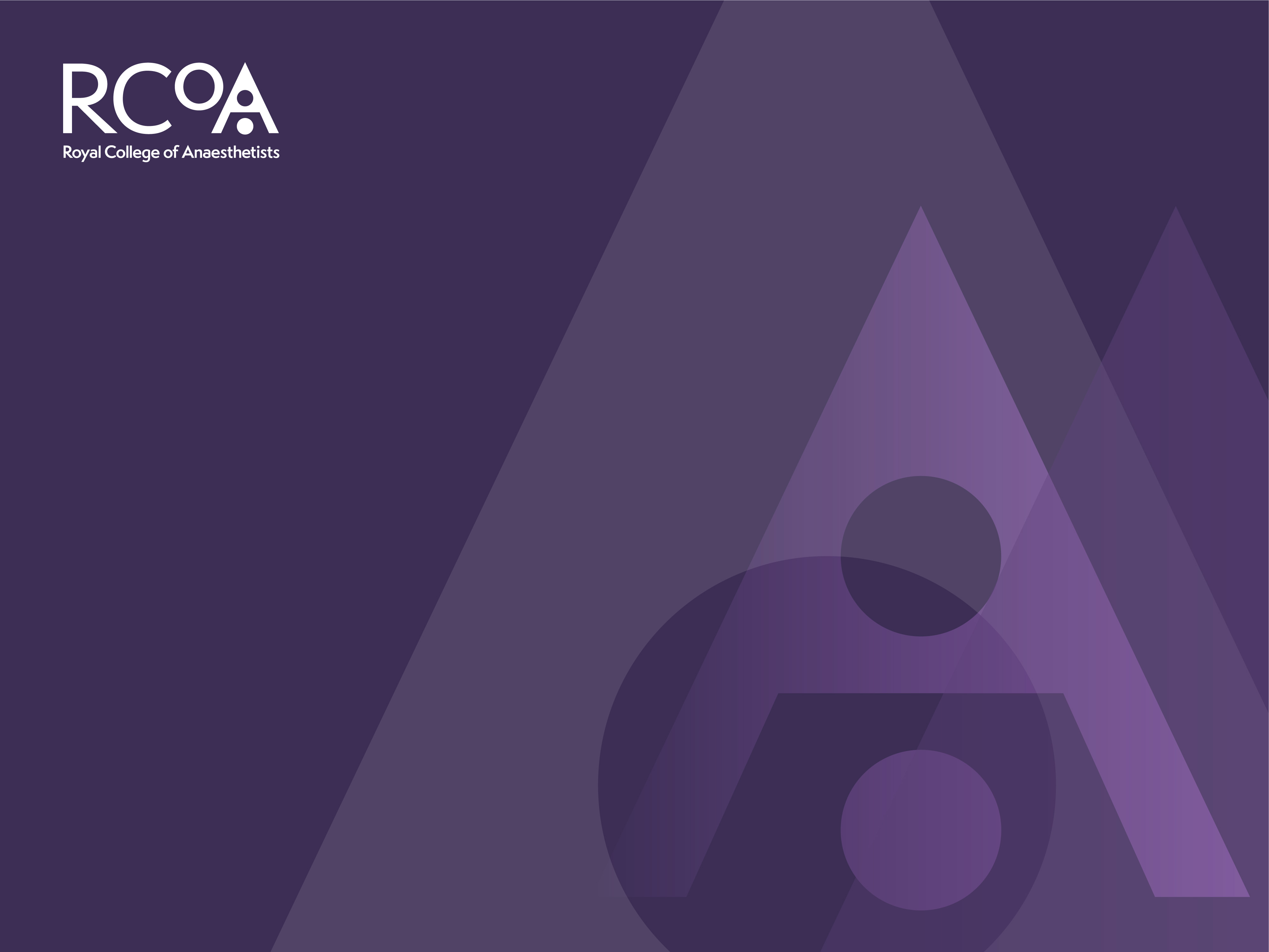